Introduction

Label these angles as acute, right angle or obtuse.
Introduction

Label these angles as acute, right angle or obtuse.
Varied Fluency 1

Which angle is the largest?
B
A
C
Varied Fluency 1

Which angle is the largest?
B
A
C
Varied Fluency 2

Here are some segments with different sized angles at their points. 
Put the angles in order from smallest to largest.
A
D
B
C
Varied Fluency 2

Here are some segments with different sized angles at their points. 
Put the angles in order from smallest to largest.
A
D
B
C
A, C, D, B
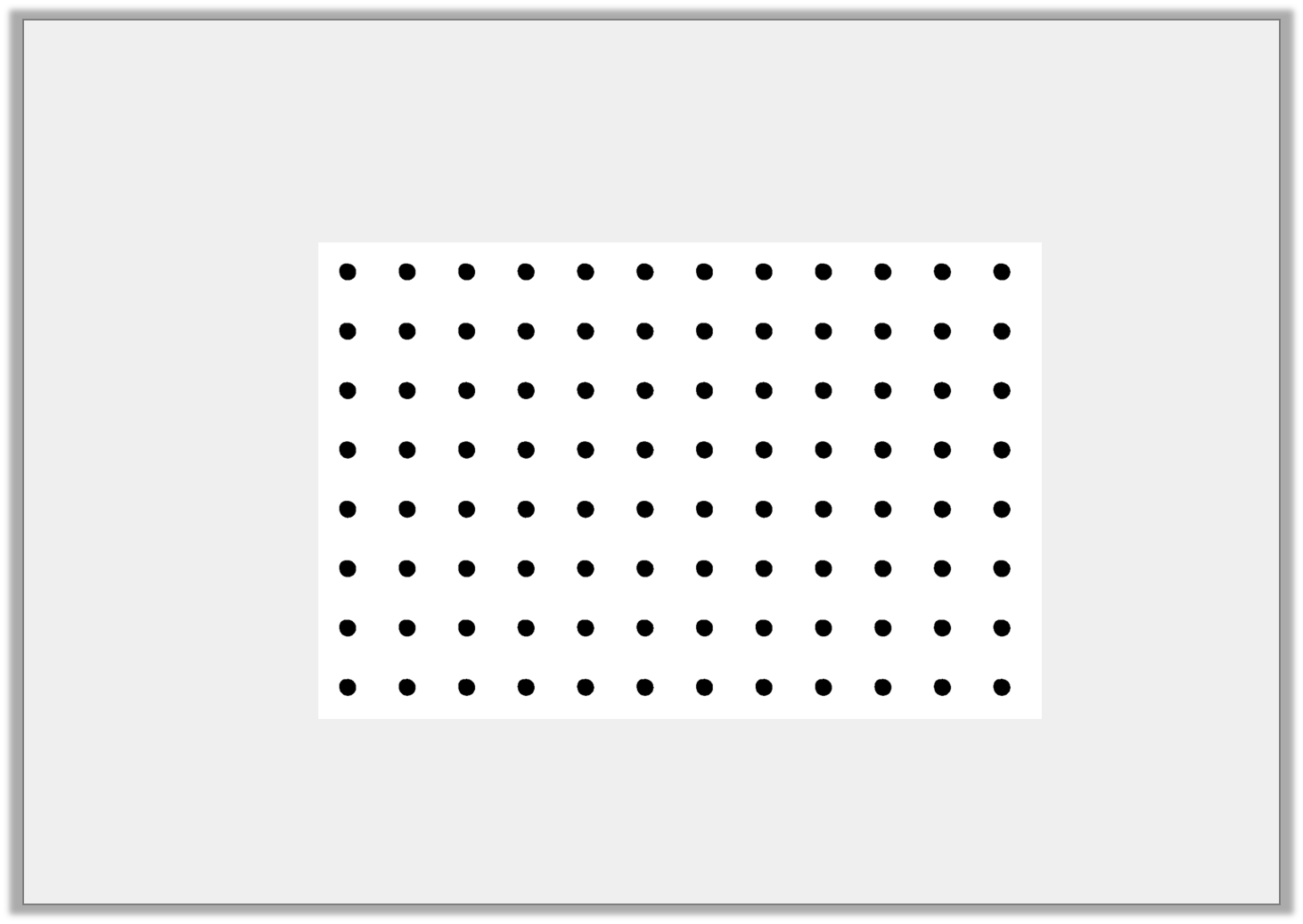 Varied Fluency 3

True or false? 
Angle A is smaller than angle B. Angles B and C are the same size.
A
B
C
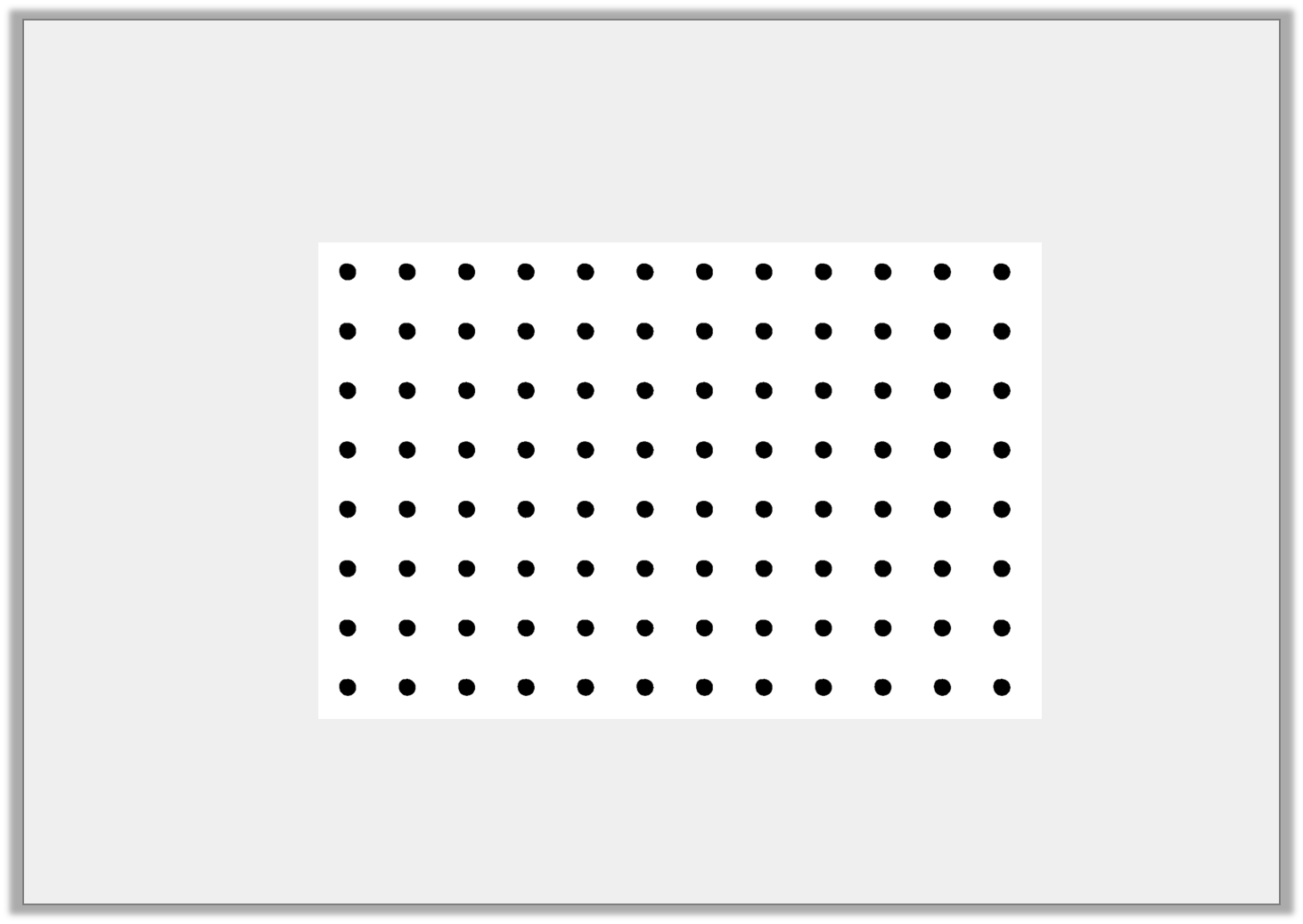 Varied Fluency 3

True or false? 
Angle A is smaller than angle B. Angles B and C are the same size.













True
A
B
C
Problem Solving 1

Which of these shapes contains the smallest angle?
C
A
B
Problem Solving 1

Which of these shapes contains the smallest angle?
C
A
B
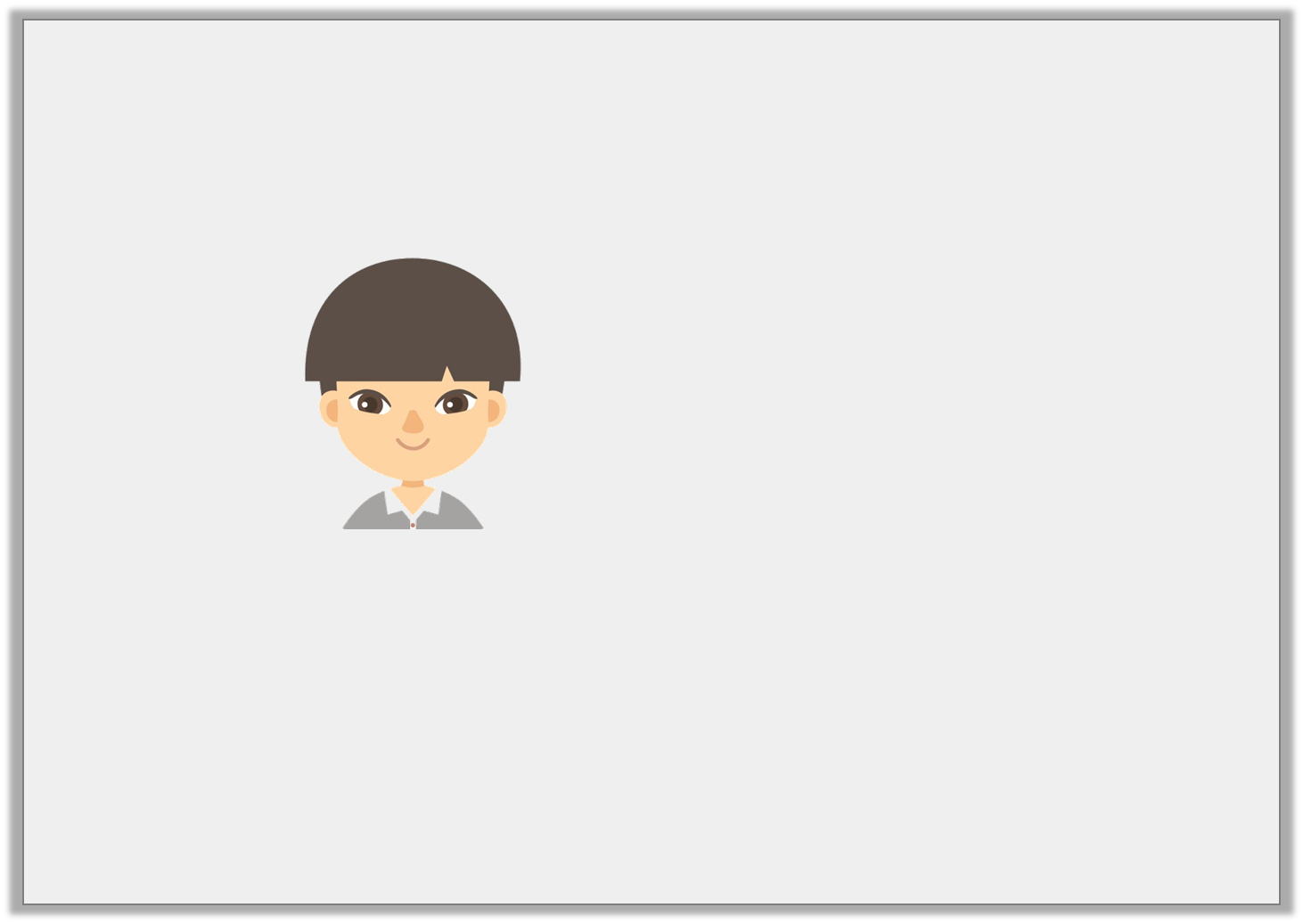 Reasoning 1

Kaito is discussing angles.











Is Kaito correct? Explain your answer.
I have 3 angles. One angle is obtuse, one is 90° and the other is acute. I think that the 90° angle is the smallest angle.
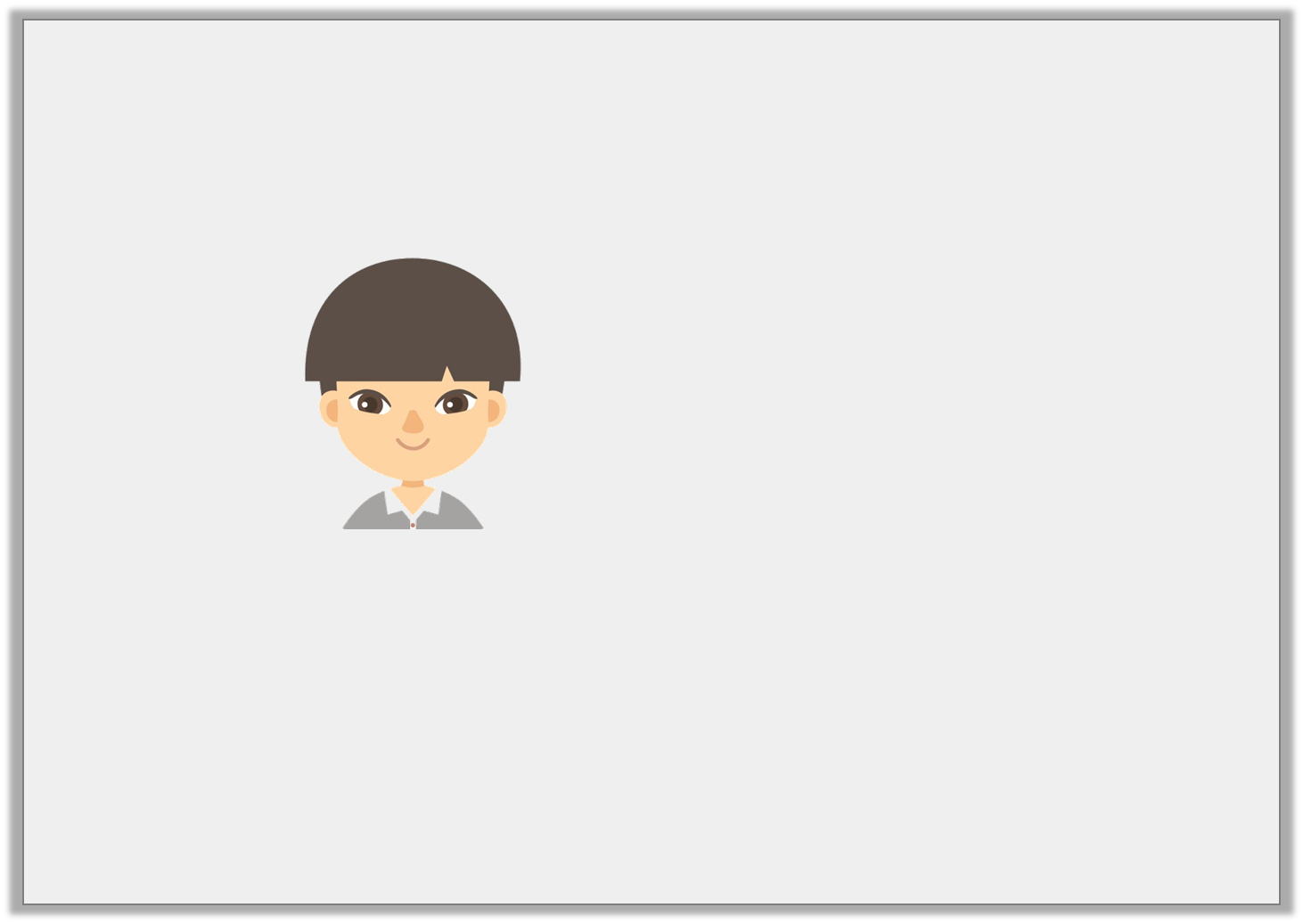 Reasoning 1

Kaito is discussing angles.











Is Kaito correct? Explain your answer.

Kaito is incorrect because...
I have 3 angles. One angle is obtuse, one is 90° and the other is acute. I think that the 90° angle is the smallest angle.
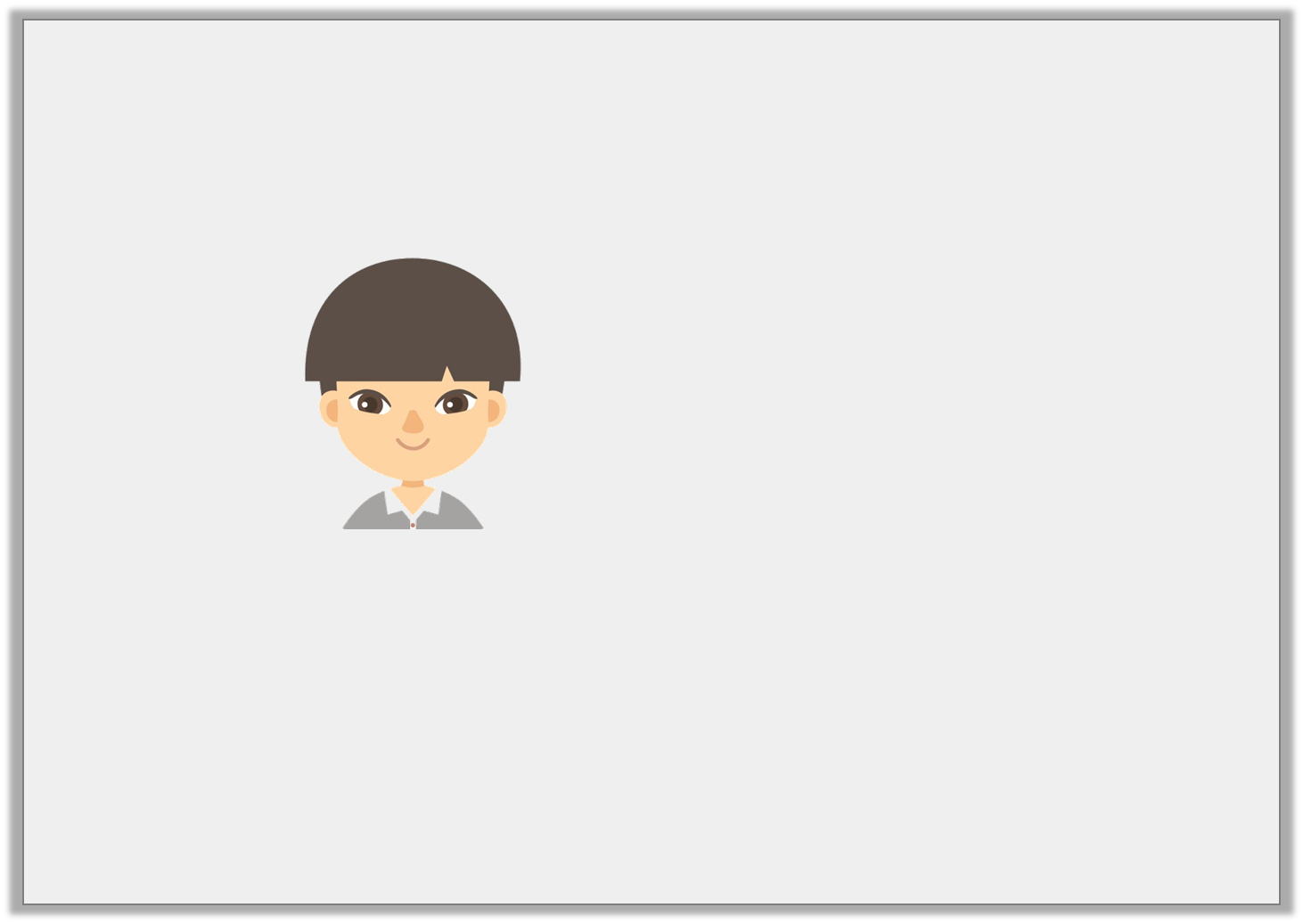 Reasoning 1

Kaito is discussing angles.











Is Kaito correct? Explain your answer.

Kaito is incorrect because an acute angle is smaller than 90°.
I have 3 angles. One angle is obtuse, one is 90° and the other is acute. I think that the 90° angle is the smallest angle.
Problem Solving 2

If you join together the end points of the matching lines below, do they make 4 angles in order from smallest to largest? 
Be sure to compare the smallest side of each angle created.
1
2
3
4
Problem Solving 2

If you join together the end points of the matching lines below, do they make 4 angles in order from smallest to largest? 
Be sure to compare the smallest side of each angle created.

Yes
1
2
3
4